Corporate-level Evaluation on IFAD’s Performance-based Allocation System
9 March, 2016
IFAD PBAS
Objectives: transparent and rules-based system, three-year allocations, incentives
Country score
1
2
Country allocation
- 1 -
PBAS performance variables
IDA Resource Allocation Index (IRAI or CPIA)
Set of 16 criteria grouped in 4 equally weighted clusters


Rural Sector Performance (RSP)
Set of 12 equally weighted criteria grouped in 5 clusters


Projects At Risk (PAR)
Conversion of the project at risk classification of the countries active projects to a rating from 1 to 6
- 2 -
Rural Sector Performance
A. Strengthening the capacity of the rural poor and their organizations
(i) Policy and legal framework for rural organizations
(ii) Dialogue between government and rural organizations
B. Improving equitable access to productive natural resources and     technology
(i) Access to land
(ii) Access to water for agriculture
(iii) Access to agricultural research and extension services
C. Increasing access to financial services and markets
(i) Enabling conditions for rural financial services development
(ii) Investment climate for rural businesses
(iii) Access to agricultural input and produce markets
D. Gender issues
(i) Access to education in rural areas
(ii) Representation
E. Public resource management and accountability
(i) Allocation and management of public resources for rural development
(ii) Accountability, transparency and corruption in rural areas
- 3 -
Overview of the PBAS
Number of recipient countries 
IFAD 6 (2005-2006): 120 (37 minimum, 4 maximum)
IFAD 7 (2007-2009): 89 (9 minimum, 2 maximum)
IFAD 8 (2010-2012): 114 (11 minimum, 2 maximum, 37 caps)
IFAD 9 (2013-2015): 99 (4 minimum, 2 maximum, 6 caps)
- 4 -
Overview of the PBAS (cont.)
Annual share of the PBAS resources by countries income classification
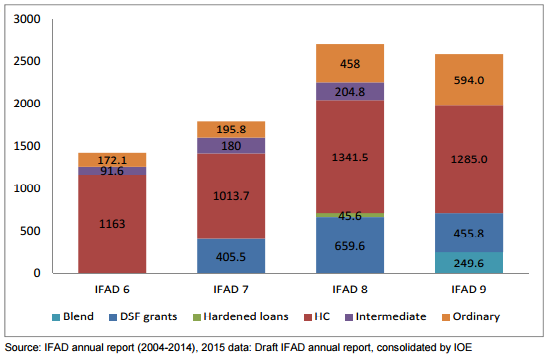 Summary of allocation amounts by lending terms, and DSF grants by PBAS cycle
- 5 -
Evaluation Methodology
Use of internationally recognised evaluation criteria (and sub criteria)
relevance, effectiveness and efficiency 

Evaluation framework

Mixed methods for data collection and analysis including triangulation 

Desk review; analysis of the formula (static and dynamic contributions); analysis of operational data; IFAD stakeholder consultations; survey; focus group consultation of recipient member states and 2 country visits; comparative study
- 6 -
Evaluation findings: 
country needs component
The country needs variables have a limited focus on rural poverty, vulnerability and fragility
Rural population (RuralPop)
Given the variation across countries, RuralPop has a major impact on country allocations and is strongly correlated with the final country allocations
The evaluation questions how representative is rural population as a variable in determining country needs for IFAD’s assistance

GNI/pc 
It has been a reliable variable to help measure country needs, but has limitations (i.e. not a rural index, does not capture inequality, only covers the income aspect)
- 7 -
Evaluation findings: 
country performance component
The three variables (IRAI, RSP, and PAR) are complementary in assessing country performance 




The lack of an IRAI rating for recipient countries has an adverse effect on the overall allocation system
- 8 -
Evaluation findings: country performance component (cont.)
The RSP is a critical variable in the PBAS formula, but it has not been refined since the adoption of the PBAS
Some challenges remain with the RSP rating process
RSP ratings change little during PBAS cycles 


The PAR rating process is good
However, the PAR does not fully reflect the performance of IFAD’s assistance at the country programme level
- 9 -
Evaluation findings: adjustments made in the course of the years
The adjustments done to the PBAS formula have helped IFAD to allocate its resources in line with IFAD’s mandate

The evaluation recognizes the flexibility of the system (max and min allocations, reallocations, caps)

Since 2014, IFAD has adopted a more corporate approach with EMC playing a role in discussing and approving allocations and reallocations

The PBAS has implications to IFAD’s financial model (i.e. sovereign borrowed funds)
- 10 -
[Speaker Notes: Flexibility of the system, including: i) maximum and minimum allocations, ii) reallocations, and iii) caps applied to concerned countries]
Evaluation findings: 
management of the PBAS
Oversight

Governing Bodies were proactive in introducing the PBAS in 2003 
However, in recent years they have not been active

Management

The direct staff cost for managing the PBAS is relatively low

Transparency in implementation: the rationale for inclusion of countries, capping of countries, and reallocations are not documented and disclosed

IFAD does not have a manual or guidelines for the system’s implementation, and there have been few learning opportunities

The management of PBAS has been PMD centric
- 11 -
Selected conclusions
The PBAS has contributed to a more systematic, transparent, accessible and predictable allocation process 

However, transparency in implementation needs to improve


The country needs component of the formula is a major driver in determining allocations with relatively less emphasis on country performance

Link between PBAS, budget and pipeline development needs strengthening
- 12 -
Consolidated evaluation ratings
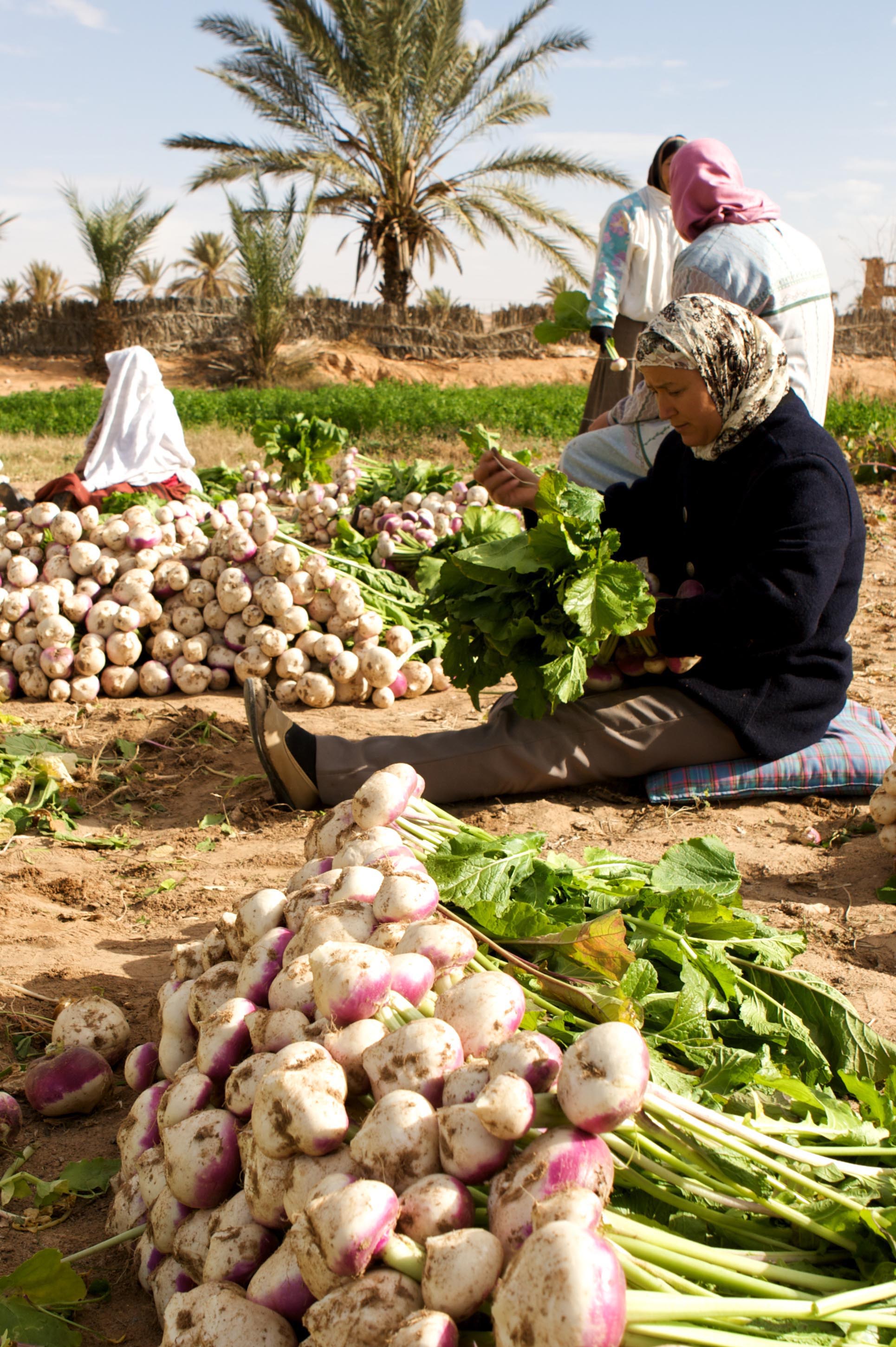 4.6
4.2
4.1
- 13 -
Recommendations
1. Relevance: revision to the PBAS’s design, in particular
Sharpen the PBAS objective 
Strengthen the rural poverty focus
Refining the RSP variable
Reassessing the balance between country needs and performance

2. Effectiveness: (e.g. strengthen the performance component of the formula, improve transparency of implementation, RSP scoring process, usage of CPIA, minimum allocation) 

3. Efficiency (e.g. reallocations, spread commitments during the replenishment period, inclusion of countries, frequency of RSP)
- 14 -
Recommendations (cont.)
4. Management
Creation of a standing inter-department committee
Development of a system manual
Institutionally customized software

5. Reporting
Areas to further enhance the transparency of the reporting of the system are: the country selectivity, the rationale for capping, quality assurance of RSP scores, and reallocation exercises

6. Learning
Challenges and learning opportunities for system improvement
- 15 -
Next steps
- 16 -